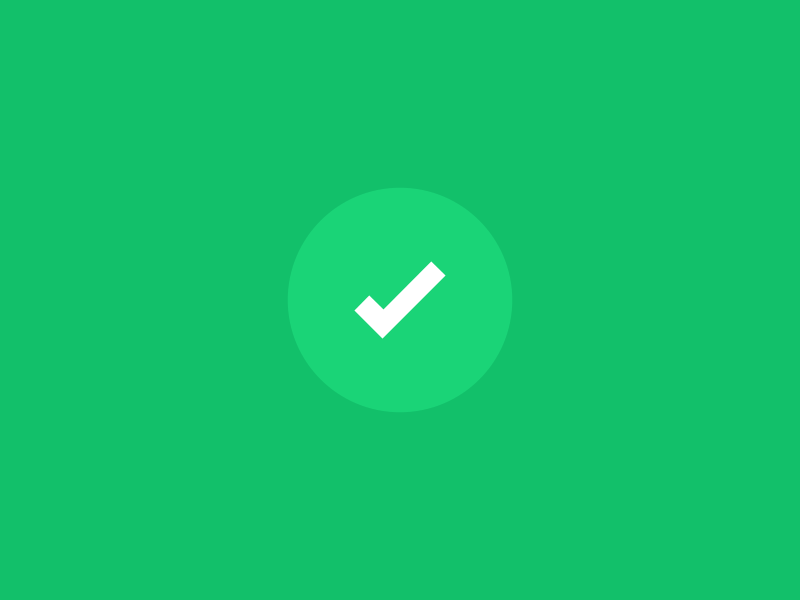 الترحيب
أهْلًا وَسْهْلًا بِكُم أَصْدِقائي 
أَتَمنى لَكُم يَوْم دِراسي جديد 
حافِل بالأمل والتفاؤل .
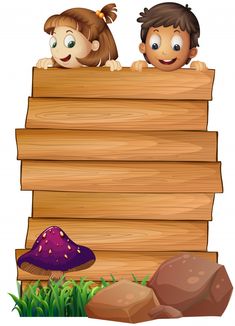 حصة
 محادثة
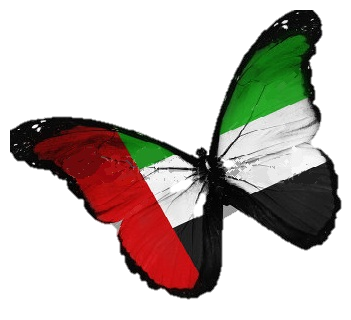 لِنَكُن رَمْوزًا يَفْخر بها وَطَنُنا الْغالي بِجِدِّنا واجْتِهادنا.
إعداد المعلمة سناء الجعفري
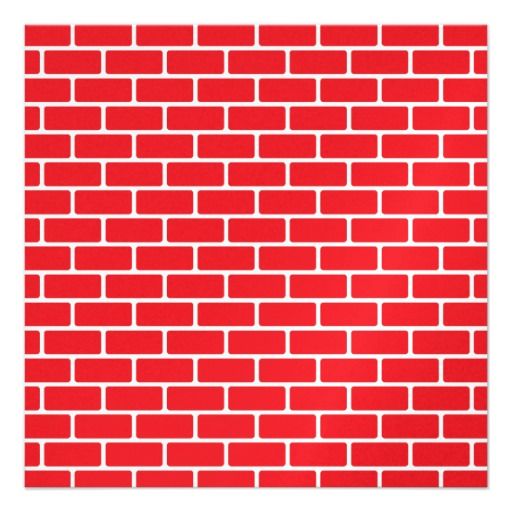 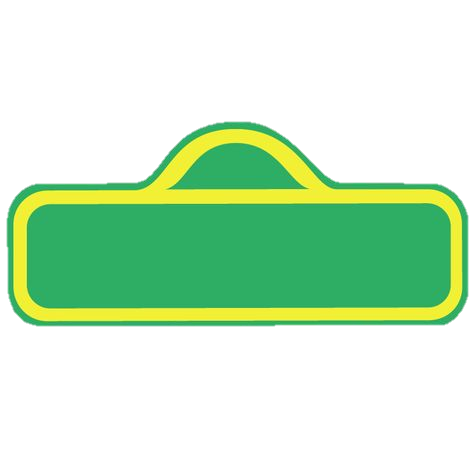 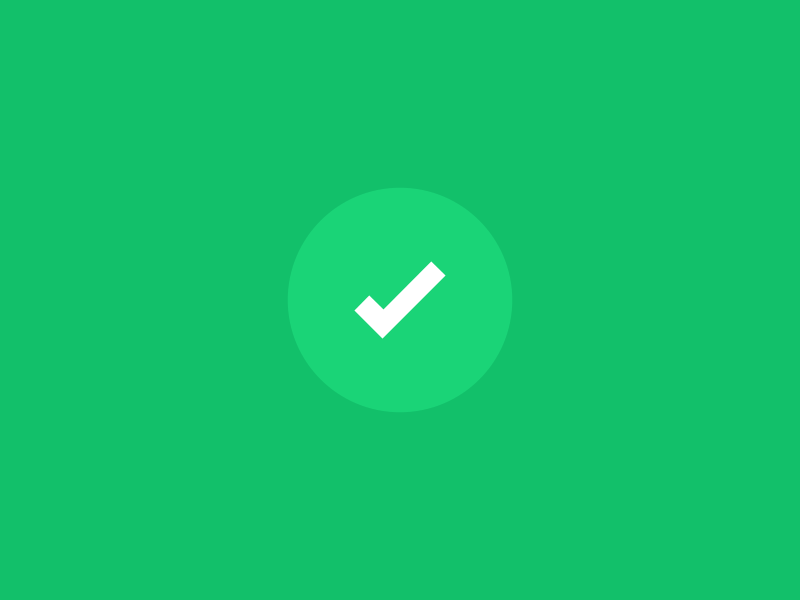 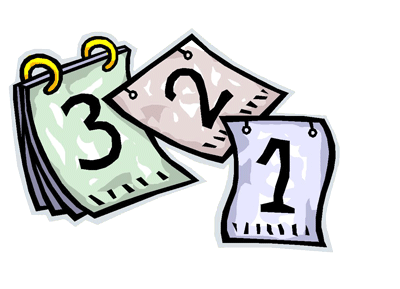 اليوم والتاريخ
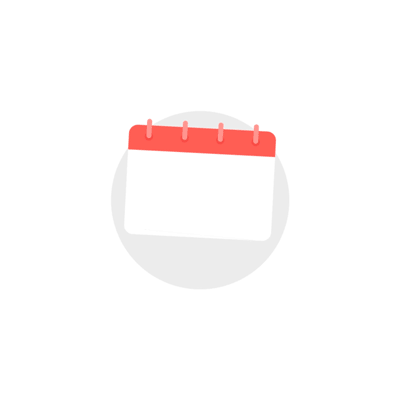 اليوم/ الأربعاء
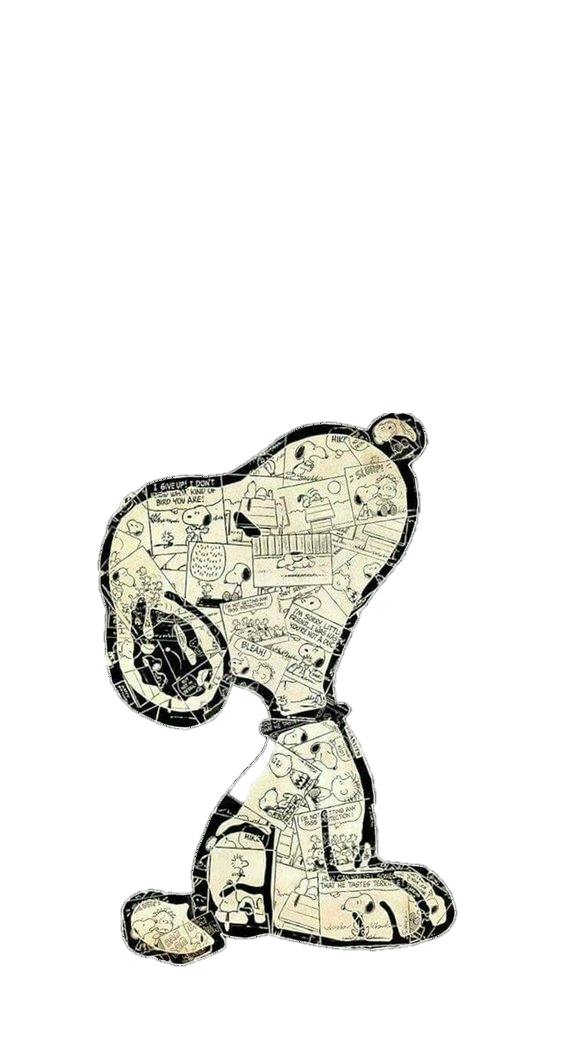 13/ يناير/2021
29/ جماد1 /1442هـ
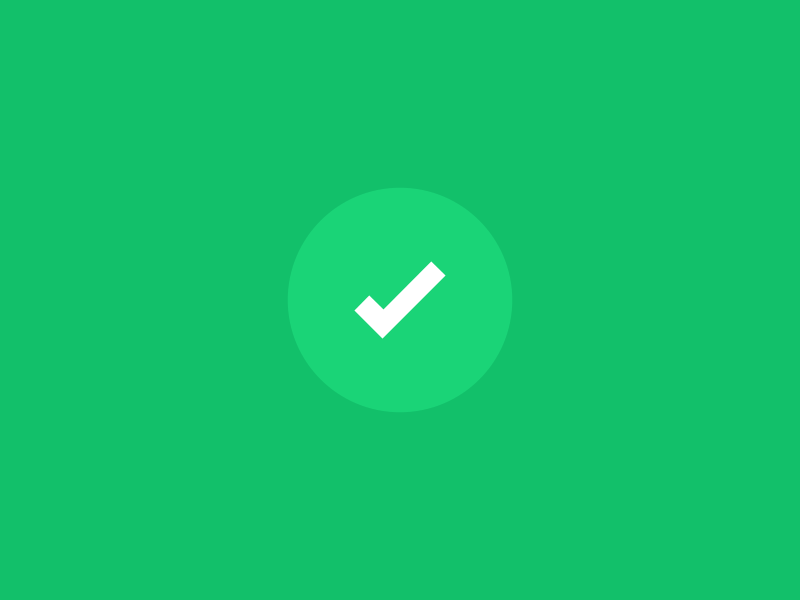 قَوانين الْحِصَّة
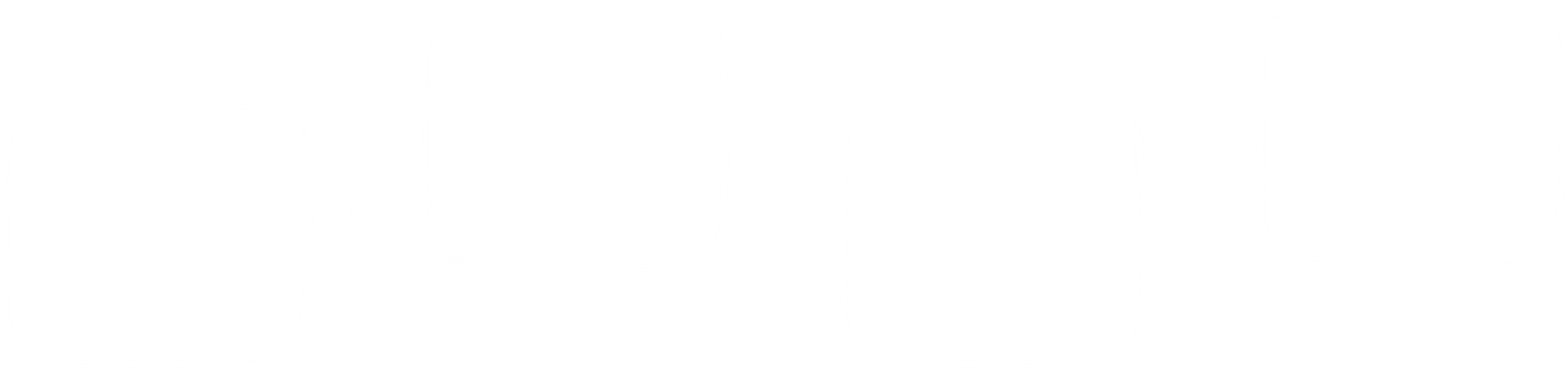 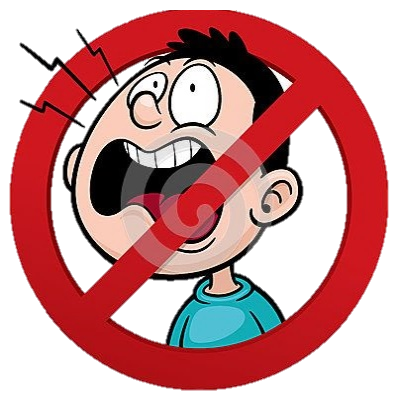 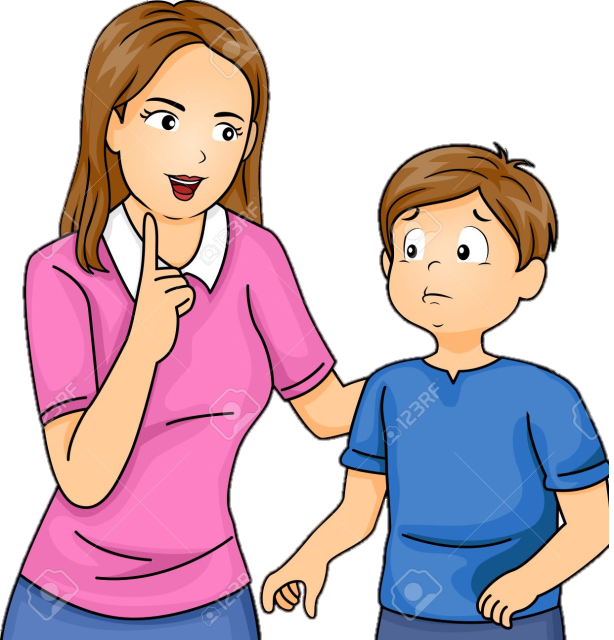 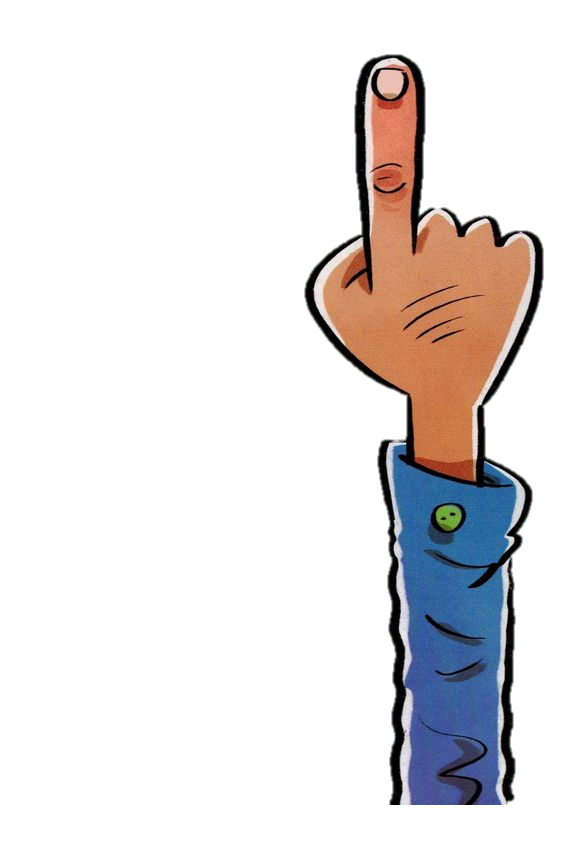 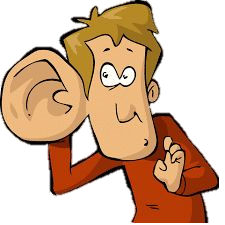 أَبْتَعِد عَنْ ضّجيج مَنْ حَوْلي
اُفَكِّر وأُجيب بِمُفْرَدي
دونَ مساعَدَة أُمي
أَسْتَمِع إلى الْمُعَلَّمة بِتِرْكيز
أِسْتأْذِن قَبْلِ التَّحّدًّث
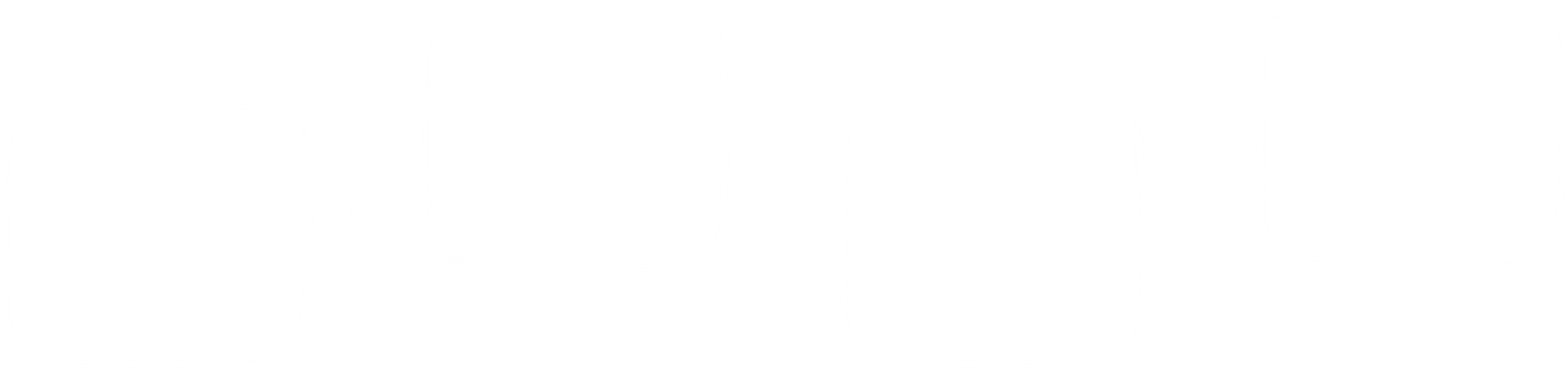 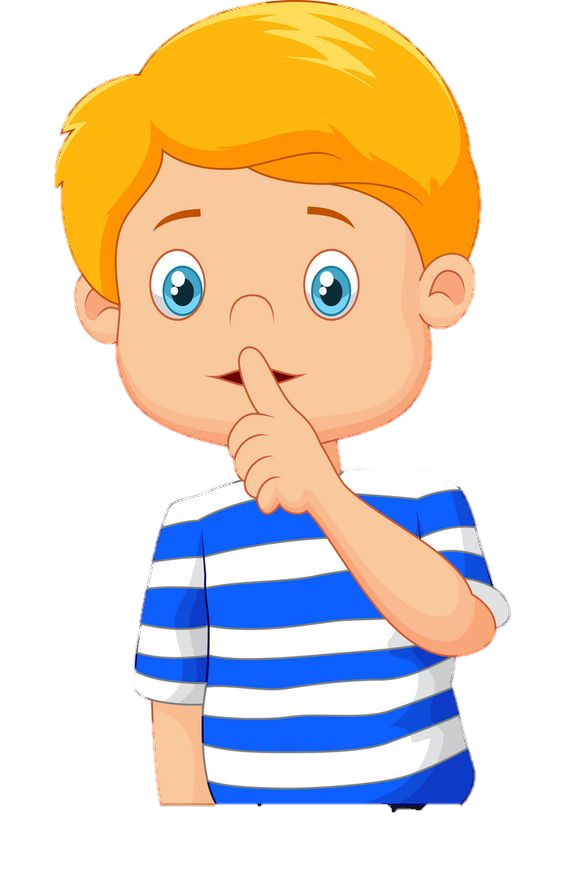 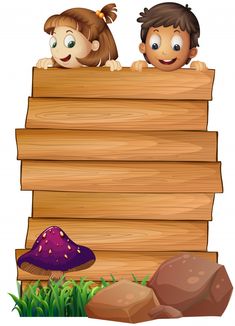 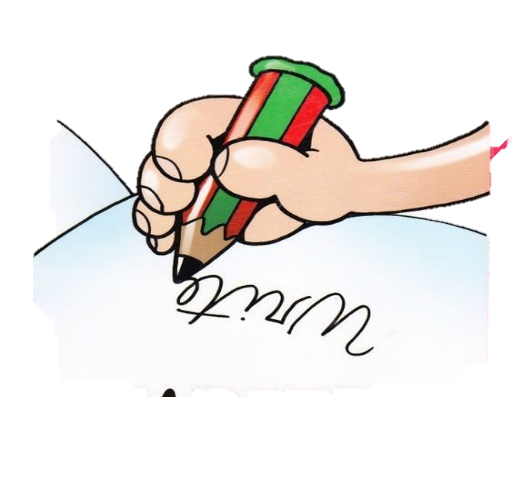 حصة
 محادثة
أِلتِزِم الصَّمْت
أًدَوِّن مُلاحَظاتي
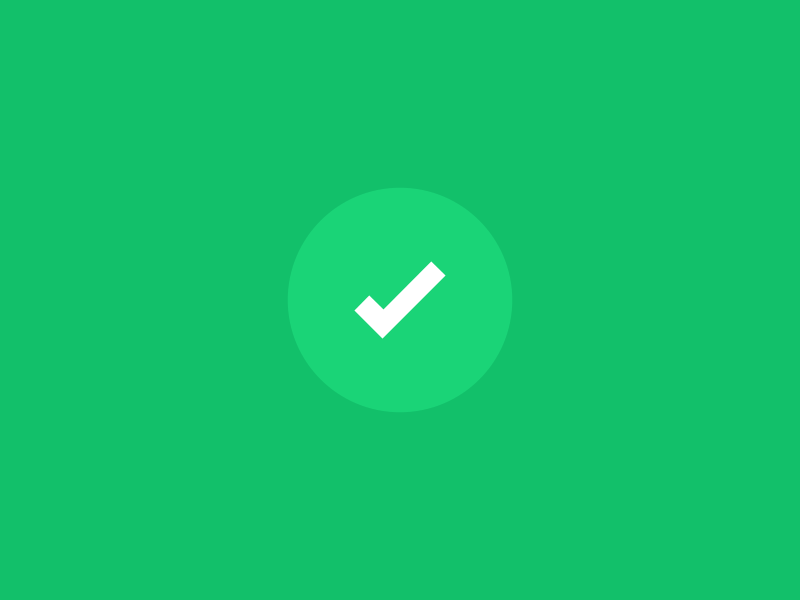 عِنوان الدَّرس
*الوحدة الخامسة: "أفكارك تغير العالَم"
محادثة
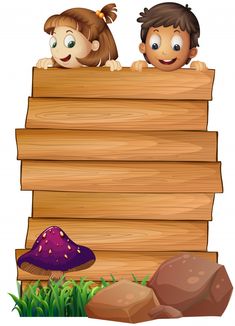 حصة
 محادثة
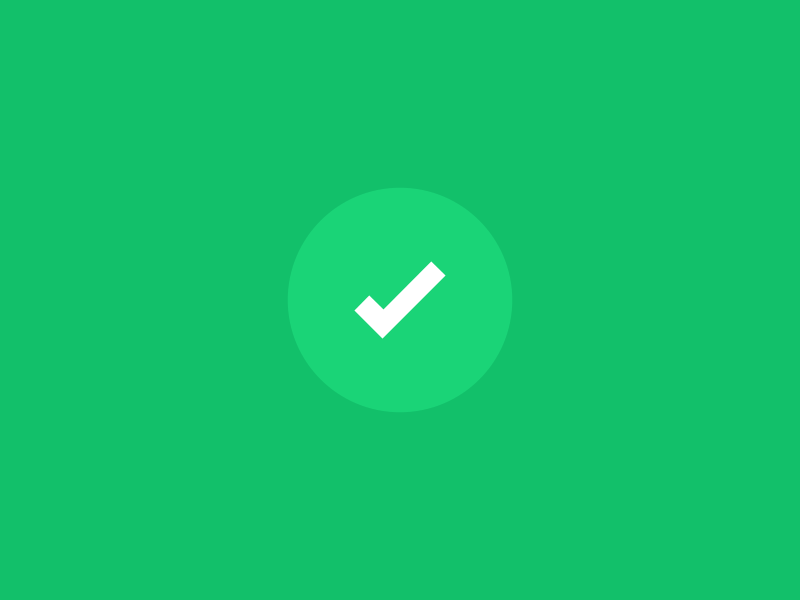 التهيئة الحافزة
حصة
 محادثة
* أهداف درس اليوم:
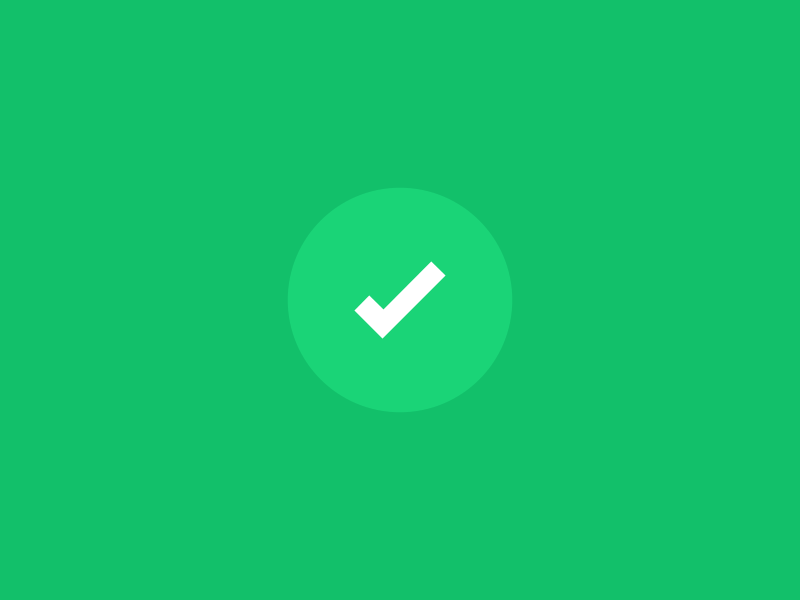 الأهداف
* أن يتحدث الطالب بطلاقة و بثقة عن موضوع محدد.
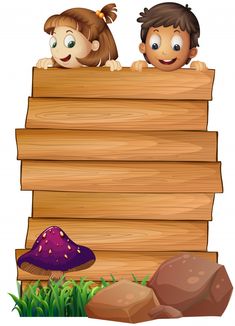 حصة
 محادثة
* يجيب المتعلم عن الأسئلة(من-ماذا-متى-أين-لماذا-كيف).
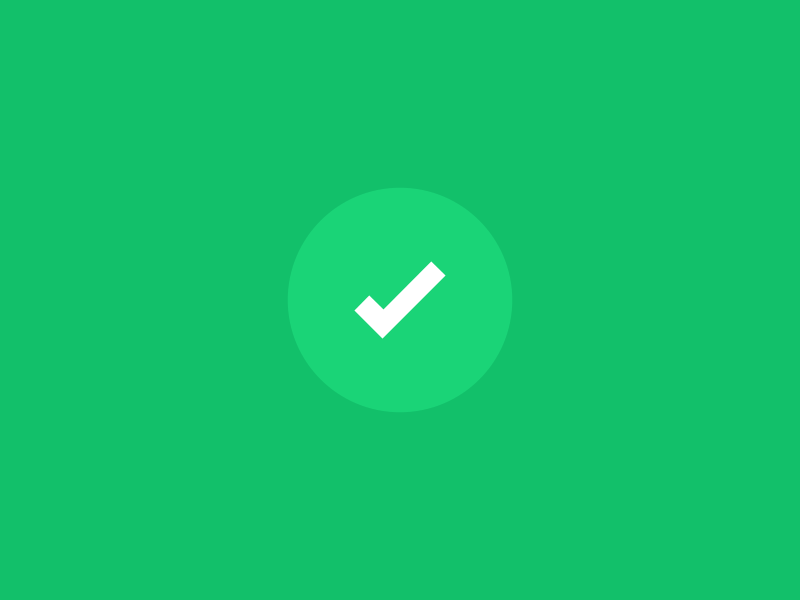 الموضوع
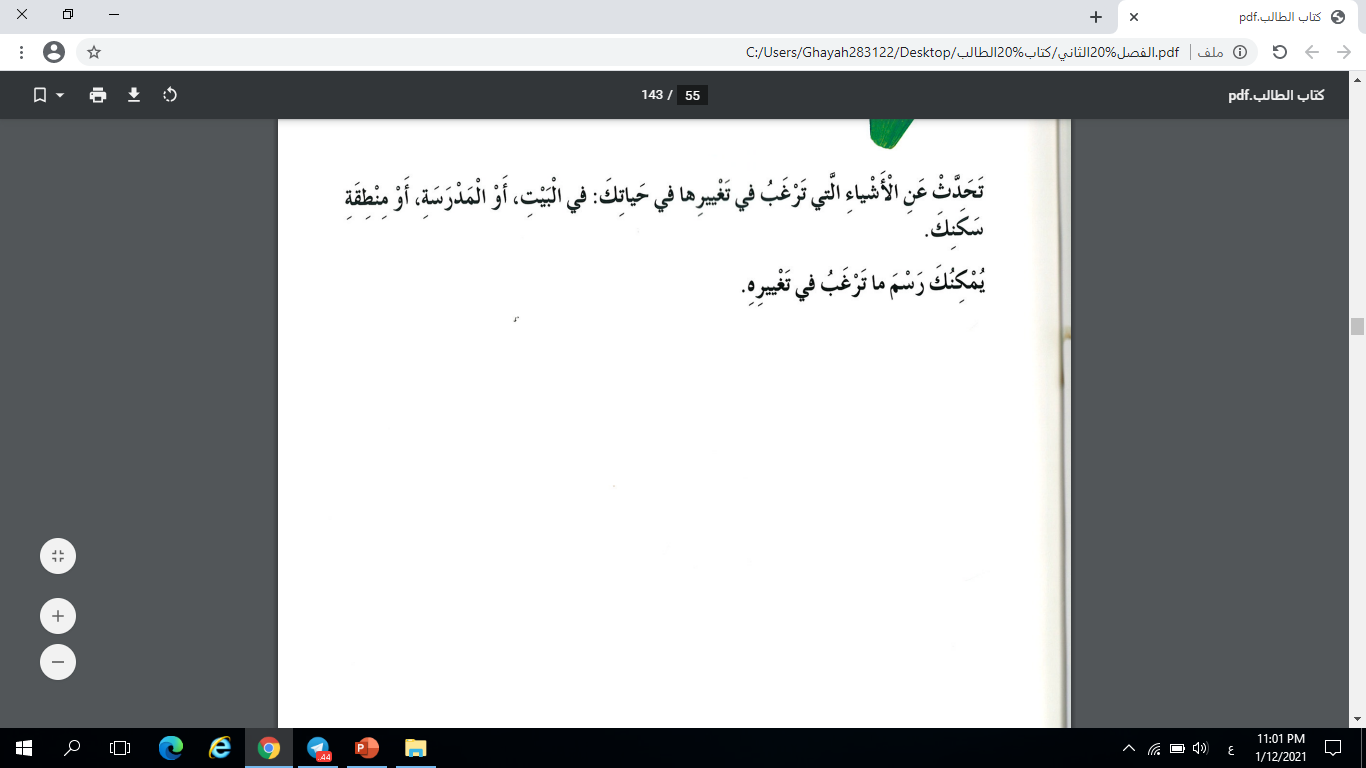 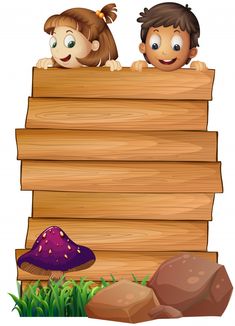 حصة
 محادثة
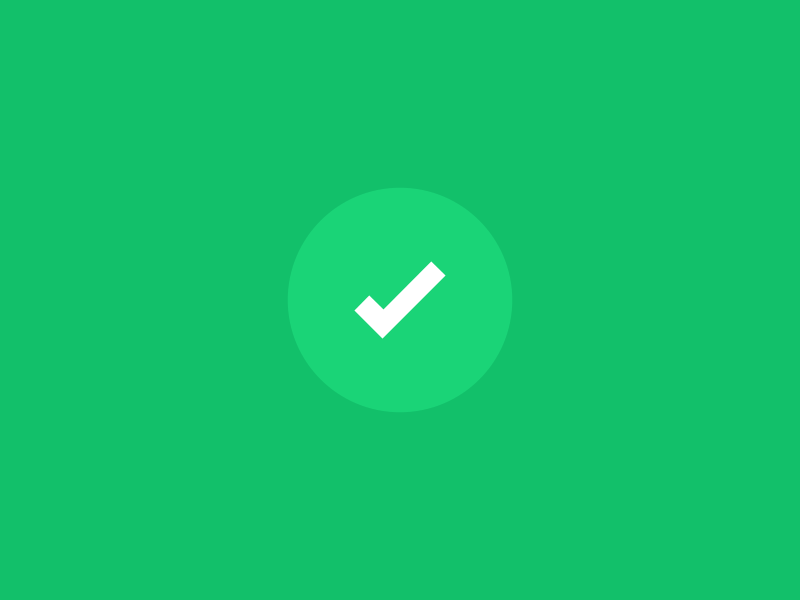 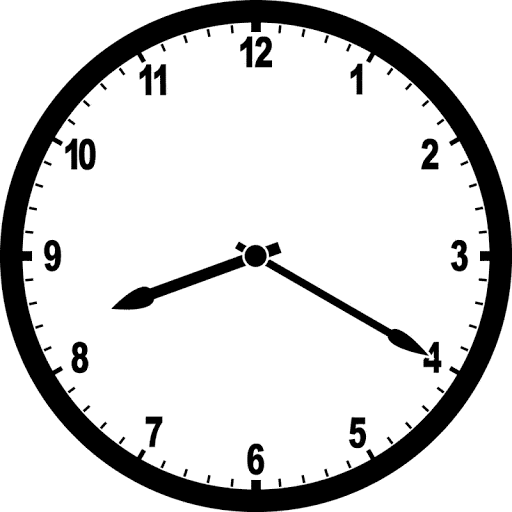 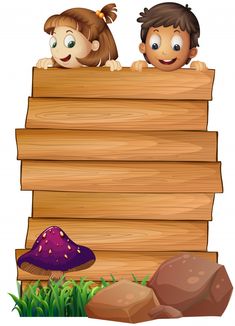 وقت التّحدث
حصة
 محادثة
عبر عن  
شعورك
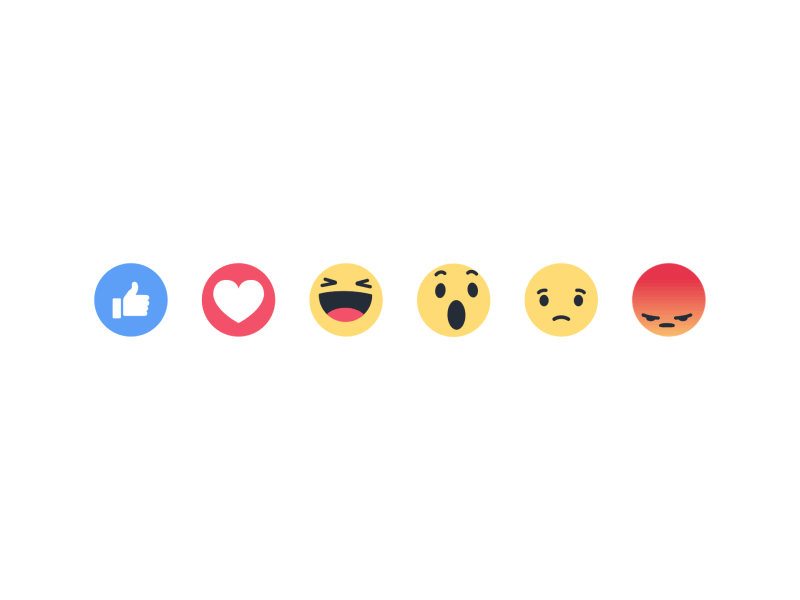 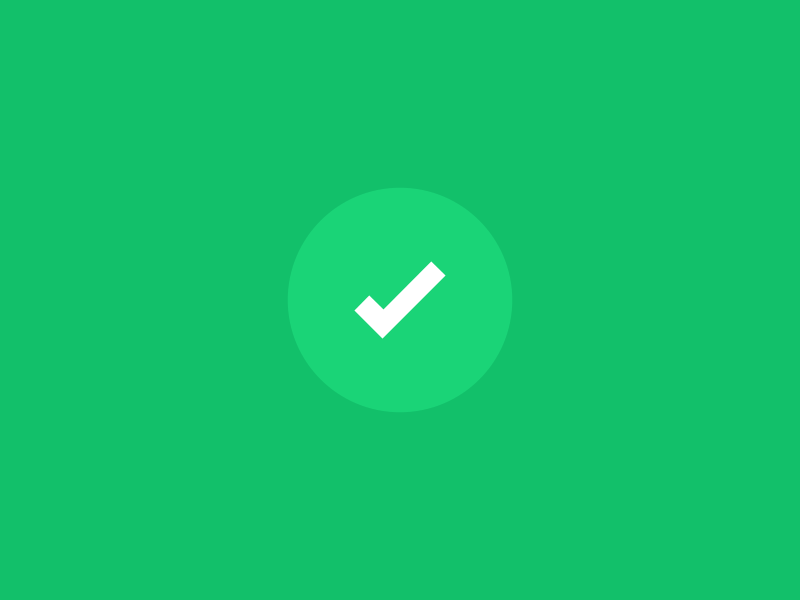 *عَبِّر عَنْ شُعورَك يا بَطَل: